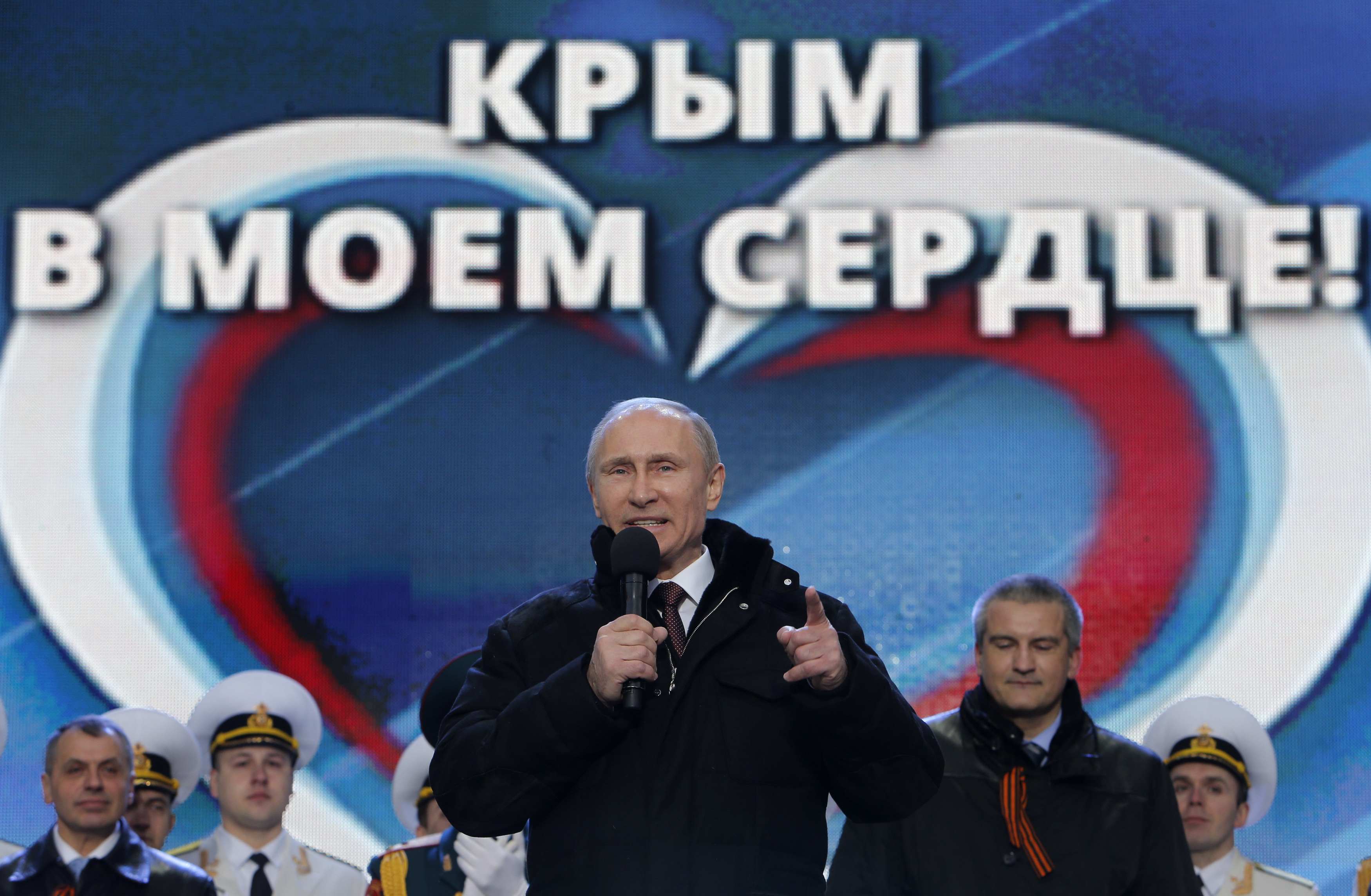 Consequences of economic sanctions on Russia after the Ukraine crisis
Nikulina Daria
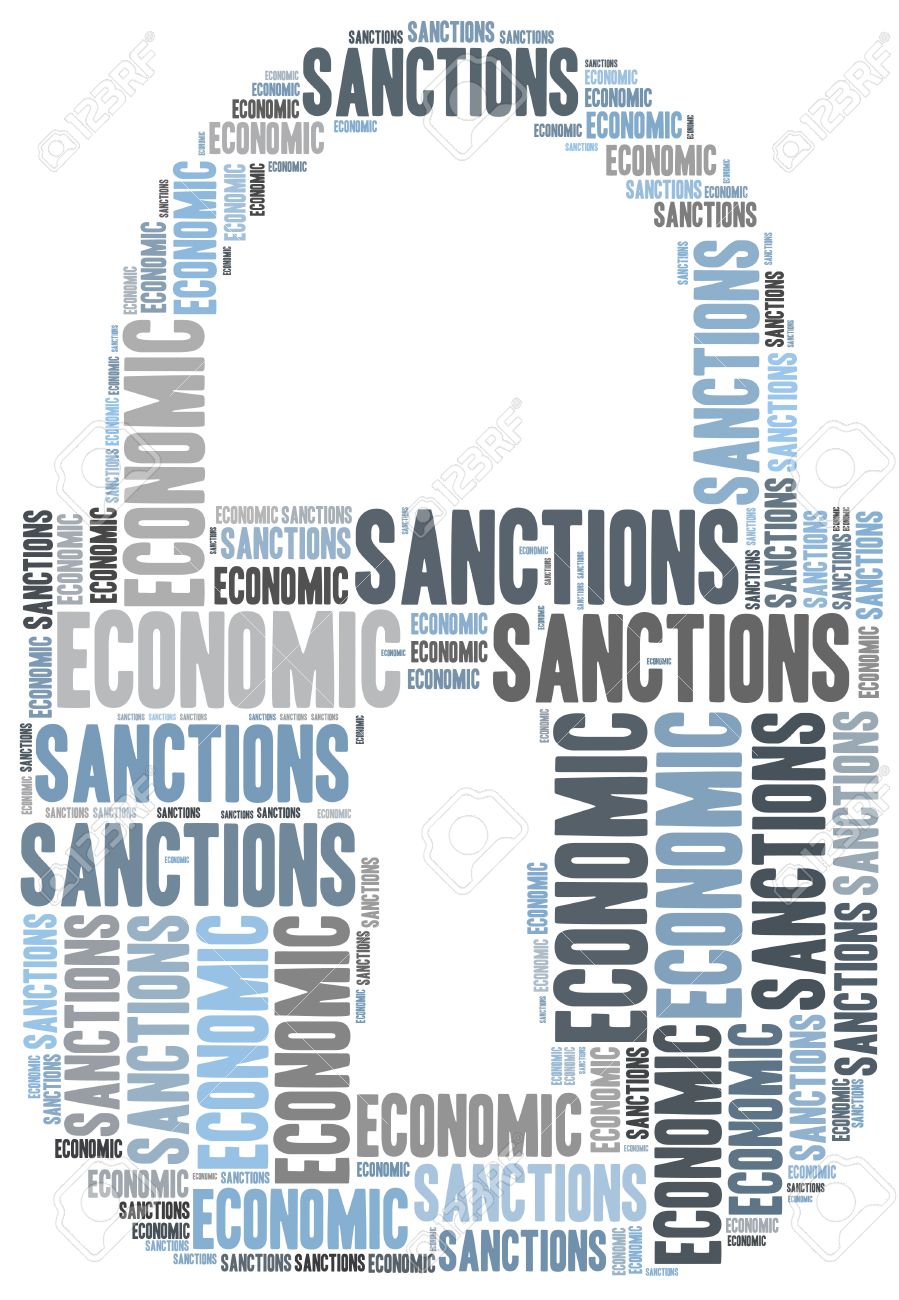 Outline
Introduction
Types of economic sanctions
Effect on Russia
Effect on Europe
Conclusion
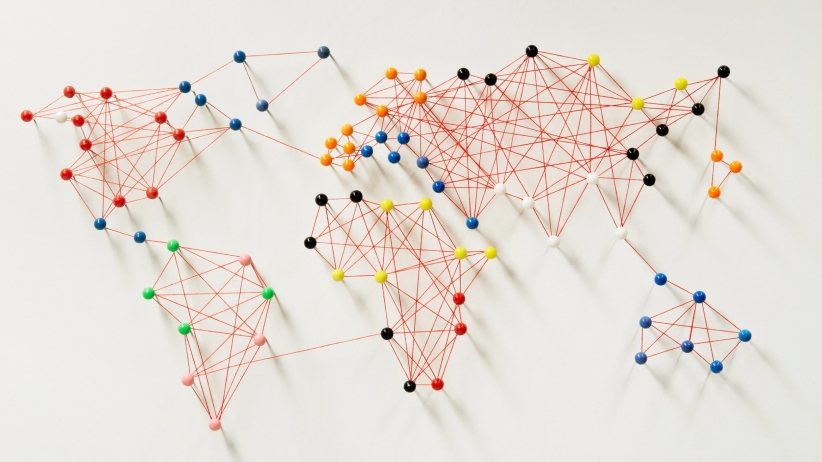 Introduction
Strong connection of countries economies on the global market

Russia – one of 20 biggest importer and exporter countries

Sanctions as a political instrument
Sanctions
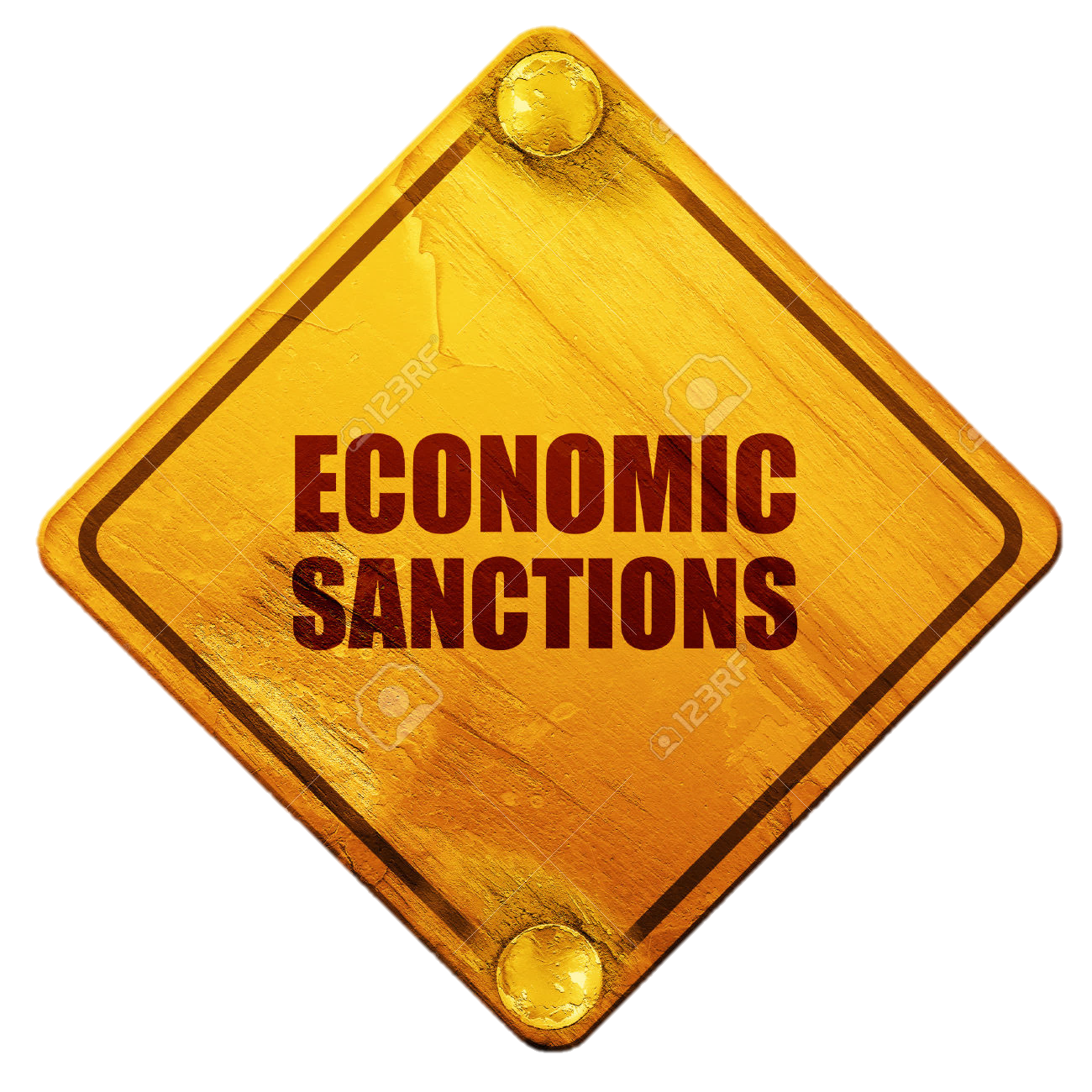 Restricted access of several Russian banking, military and energy companies to Western financial market
ban on export to Russia of oil exploration and production equipment
prohibition of export of military goods to Russia
Russian embargo on food imports
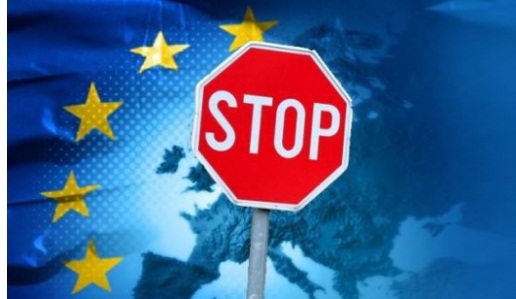 Effect on Russia
High inflation rate (17% in 2015)

GDP growth of -2.2% (1Q 2015 compared to 1Q 2014) and          -1.2% in 1,2Q 2016

Ruble weakening

30-40% decrease of export and import rates
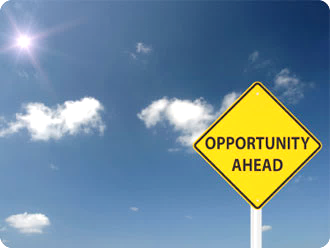 Effect on Russia
Expand of domestic producers

Drop of import quota in consumption
from48% to 20% for cheese
from 18% to 9% for pork 
from 19% to 10%for chicken

Stronger cooperation with China
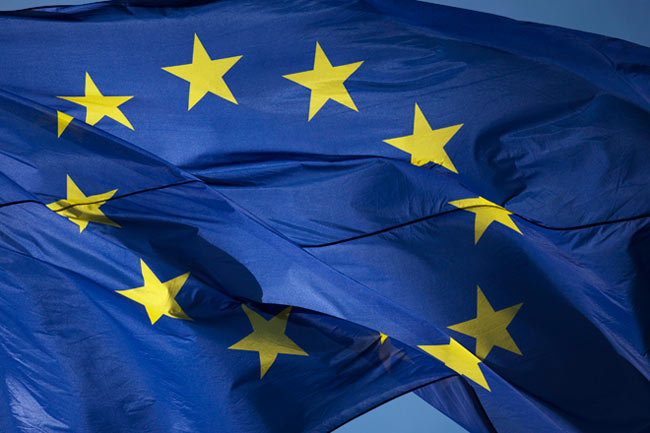 Effect on Europe
Loss of Russian market did not have unfavorable impact on EU economy
1Q 2015 compared to 1Q 2014 export to Russia decreased by 8,6 billion Euros, export to other destinations rose by 49 billion Euros
For Lithuania, Estonia, Finland, Latvia etc. loss of Russian market resulted in decrease of export by up to 336 million Euros
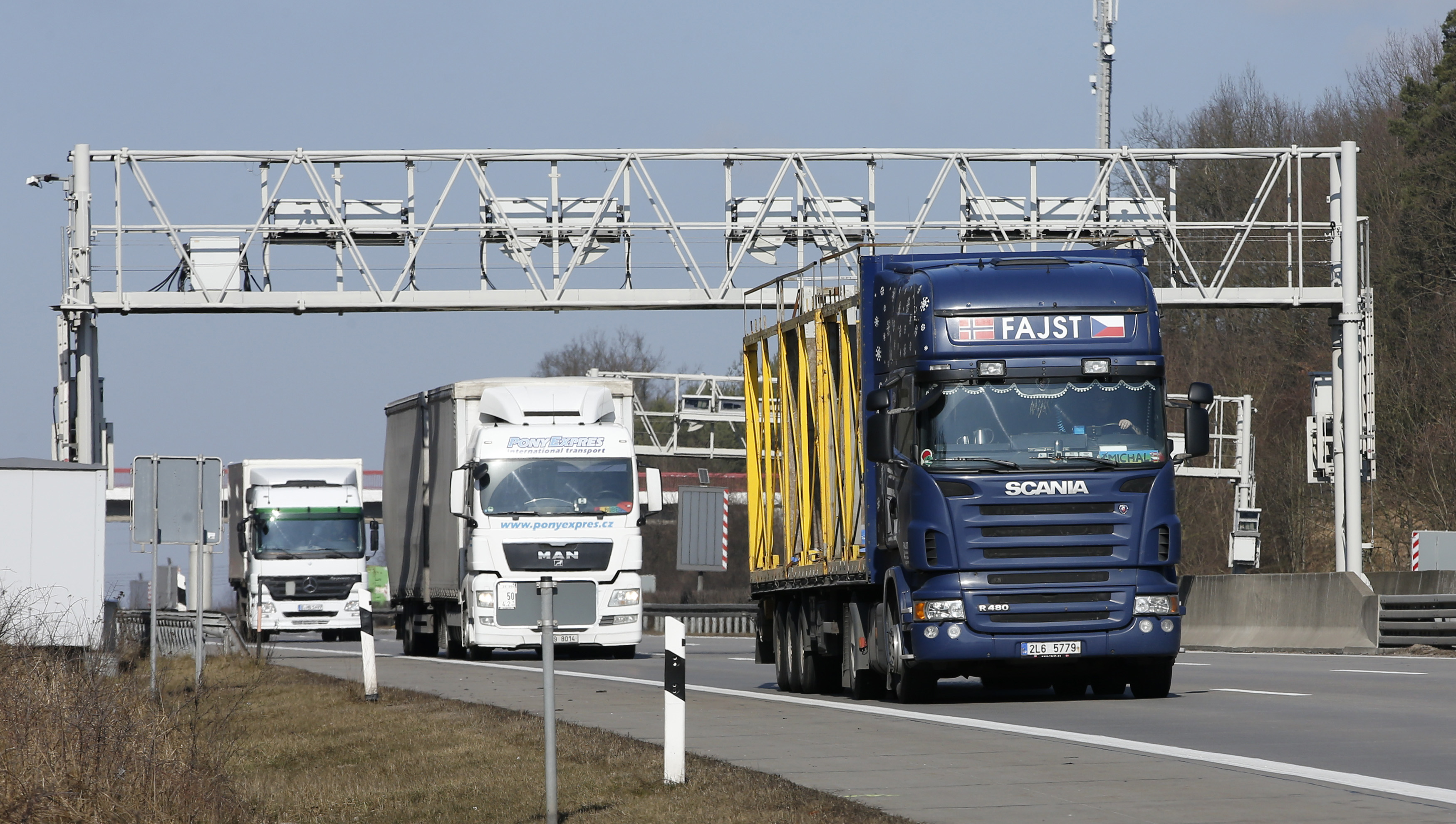 Conclusion
In process

Debatable issue of Russian embargo

Recession period for Russia 

New opportunities

Changes in distribution of power
References
Michigan State University, Global EDGE, (2014). Russia: Trade Statistics [Online]. URL: http://globaledge.msu.edu/countries/russia/tradestats [Accessed: 27.09.2016].
Trading Economics, (2016). Russia Imports [Online]. URL: http://www.tradingeconomics.com/russia/imports [Accessed: 27.09.2016].
Trading Economics, (2016). Russia Exports [Online]. URL: http://www.tradingeconomics.com/russia/exports [Accessed: 27.09.2016].
Christie, E. (2015). Sanctions after Crimea: Have they worked? NATO Review Magazine, [Online]. URL: http://www.nato.int/docu/Review/2015/Russia/sanctions-after-crimea-have-they-worked/EN/index.htm [Accessed: 27.09.2016].
Аньков, В. (2015). Внешняя торговля России 2015: идем на Восток! РИА Новости, [Online]. URL: https://ria.ru/ny2016_resume/20151229/1350935820.html [Accessed: 27.09.2016].
Толочко, В. (2016). Российское продовольственное эмбарго в ответ на санкции ЕС и США. РИА Новости, [Online]. URL: https://ria.ru/spravka/20160806/1473673397.html [Accessed: 27.09.2016].
Galbert, S. (2015). A Year of Sanctions Against Russia – Now What? [pdf] Center for Strategic and International Studies. URL: https://csis-prod.s3.amazonaws.com/s3fs-public/legacy_files/files/publication/150929_deGalbert_SanctionsRussia_Web.pdf [Accessed: 27.09.2016].
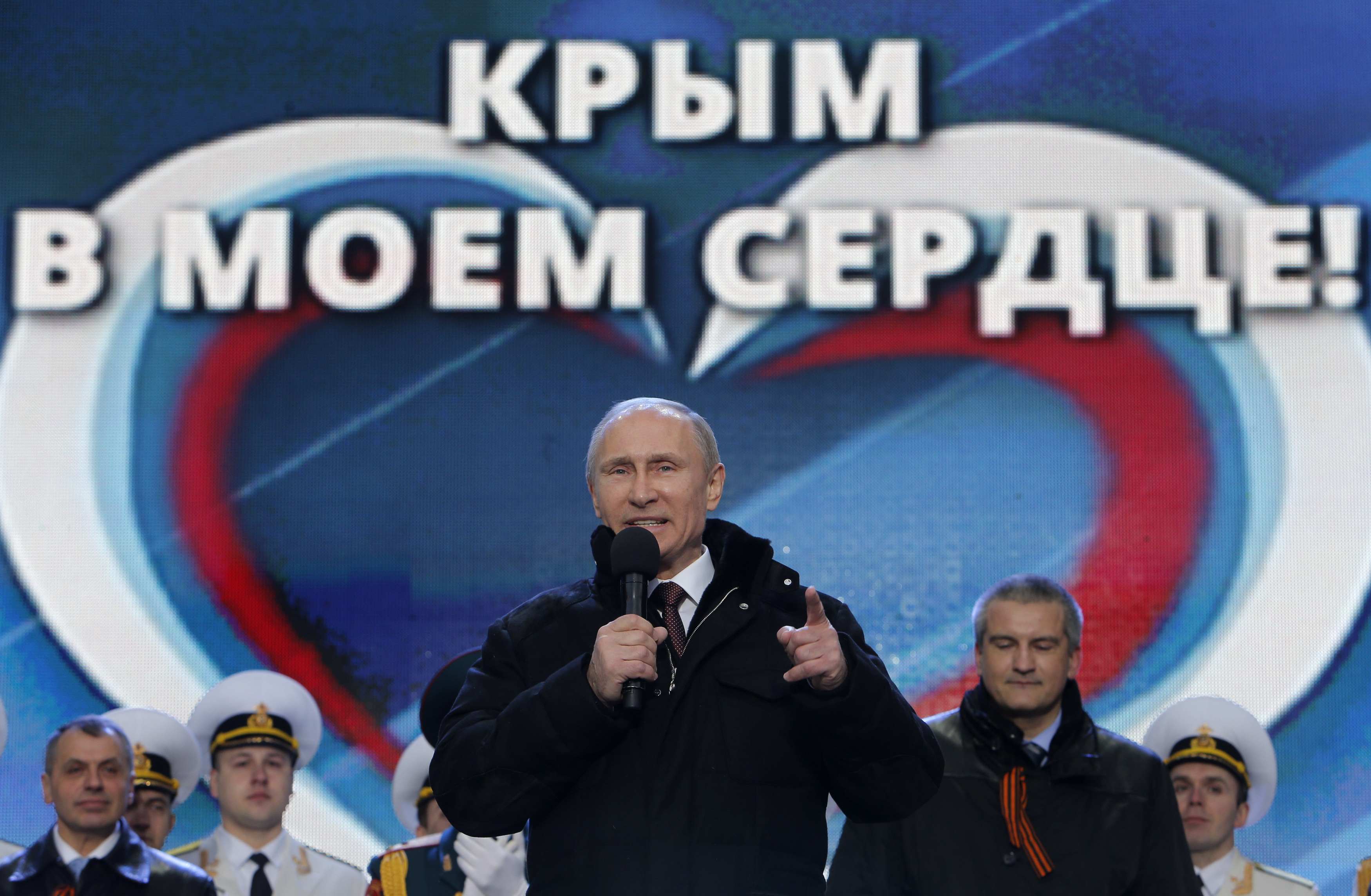 Consequences of economic sanctions on Russia after the Ukraine crisis
Nikulina Daria